COORDINACIÓN GENERAL  DE SERVICIOS PUBLICOS MUNICIPALES                                                                                                                                                 DIRECCION DE MANTENIMIENTO DE VIALIDADES Y PAVIMENTOS                                                                                                                 INFORME SEMANAL DE ACTIVIDADES SEMANA DEL  17 DE ABRIL    AL  21  DE  ABRIL    DEL  2017
TATEPOSCO: CARR. LIBRE A ZAPOTLANEJO AL CRUCE CON C. MORELOS,C. MORELOS ENTRE C. 5 DE MAYO Y C. EUGENIO LARA, C. MORELOS ENTRE C. ZAPOTLANEJO Y C. HIDALGO ,C. MORELOS ENTRE C. 5 DE MAYO Y C. EUGENIO LARA.
SAN PEDRITO  : C. LOMA BONITA AL CRUCE CON  MATA REDONDA.
TOLUQUILLA: C. GONZÁLEZ GALLO ENTRE C. RAMÓN CORONA Y C. HERRERA Y CAIRO ,C. JUAN ÁLVAREZ EN SU CRUCE CON ÁBASOLO, C. GONZÁLEZ GALLO ENTRE  VICENTE GUERRERO Y C. NICOLAS BRAVO,C. JUAN ÁLVAREZ EN SU CRUCE CON ÁBASOLO, C. PROLONGACIÓN CAMINO A LA SECUNDARIA .
LAS HUERTAS: C. GUAYABA AL CRUCE CON C . POMAROSA, C. LIMA ENTRE C. ÁLVAREZ DEL CASTILLO Y CHIRIMOYA, C. LIMA ENTRE C. OROZCO LORETO Y MANGO,C. LIMA ENTRE C. ÁLVAREZ DEL CASTILLO Y CHORIMOYA.
BACHEO EN EMPEDRADO
COORDINACIÓN GENERAL  DE SERVICIOS PUBLICOS MUNICIPALES                                                                                                                                                 DIRECCION DE MANTENIMIENTO DE VIALIDADES Y PAVIMENTOS                                                                                                                 INFORME SEMANAL DE ACTIVIDADES SEMANA DEL  17 DE ABRIL    AL  21  DE  ABRIL    DEL  2017
BACHEO ASFALTO CALIENTE

 MIRAVALLE: C. JUAN JOSE SEGURA ,ARTES PLASTICAS 
LOS OLIVOS: AV. PROLONGACIÓN COLÓN Y PROLONGACÓN GONZALEZ GALLO .
GLORIETA ADOLF B. HORN Y PROLOGANCIÓN GONZALEZ GALLO .
COORDINACIÓN GENERAL  DE SERVICIOS PUBLICOS MUNICIPALES                                                                                                                                                 DIRECCION DE MANTENIMIENTO DE VIALIDADES Y PAVIMENTOS                                                                                                                 INFORME SEMANAL DE ACTIVIDADES SEMANA DEL  17 DE ABRIL    AL  21  DE  ABRIL    DEL  2017
MATERIALES UTILIZADOS Y M2 REPARADOS



ASFALTO CALIENTE: 31TON
BACHEANDO UN TOTAL DE: 234 M
BACHEO EN EMPEDRADO:445 M
COORDINACIÓN GENERAL  DE SERVICIOS PUBLICOS MUNICIPALES                                                                                                                                                 DIRECCION DE MANTENIMIENTO DE VIALIDADES Y PAVIMENTOS                                                                                                                 INFORME SEMANAL DE ACTIVIDADES SEMANA DEL  17 DE ABRIL    AL  21  DE  ABRIL    DEL  2017
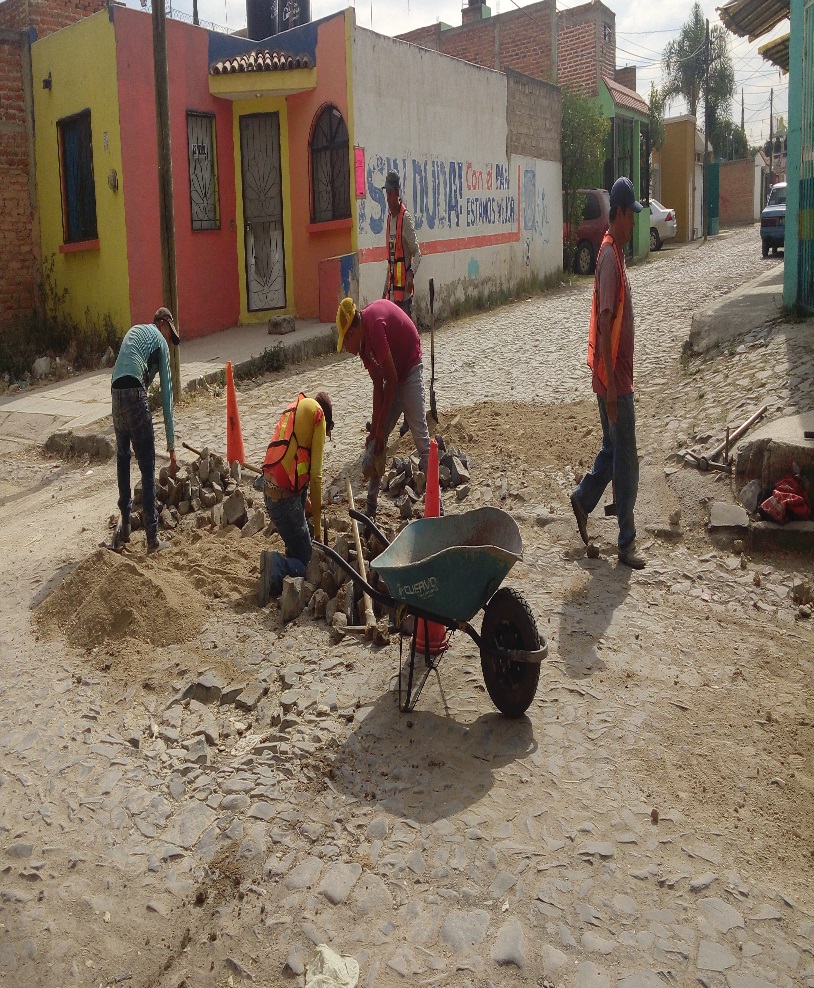 BACHEO EN EMPEDRADO
COORDINACIÓN GENERAL  DE SERVICIOS PUBLICOS MUNICIPALES                                                                                                                                                 DIRECCION DE MANTENIMIENTO DE VIALIDADES Y PAVIMENTOS                                                                                                                 INFORME SEMANAL DE ACTIVIDADES SEMANA DEL  17 DE ABRIL    AL  21  DE  ABRIL    DEL  2017
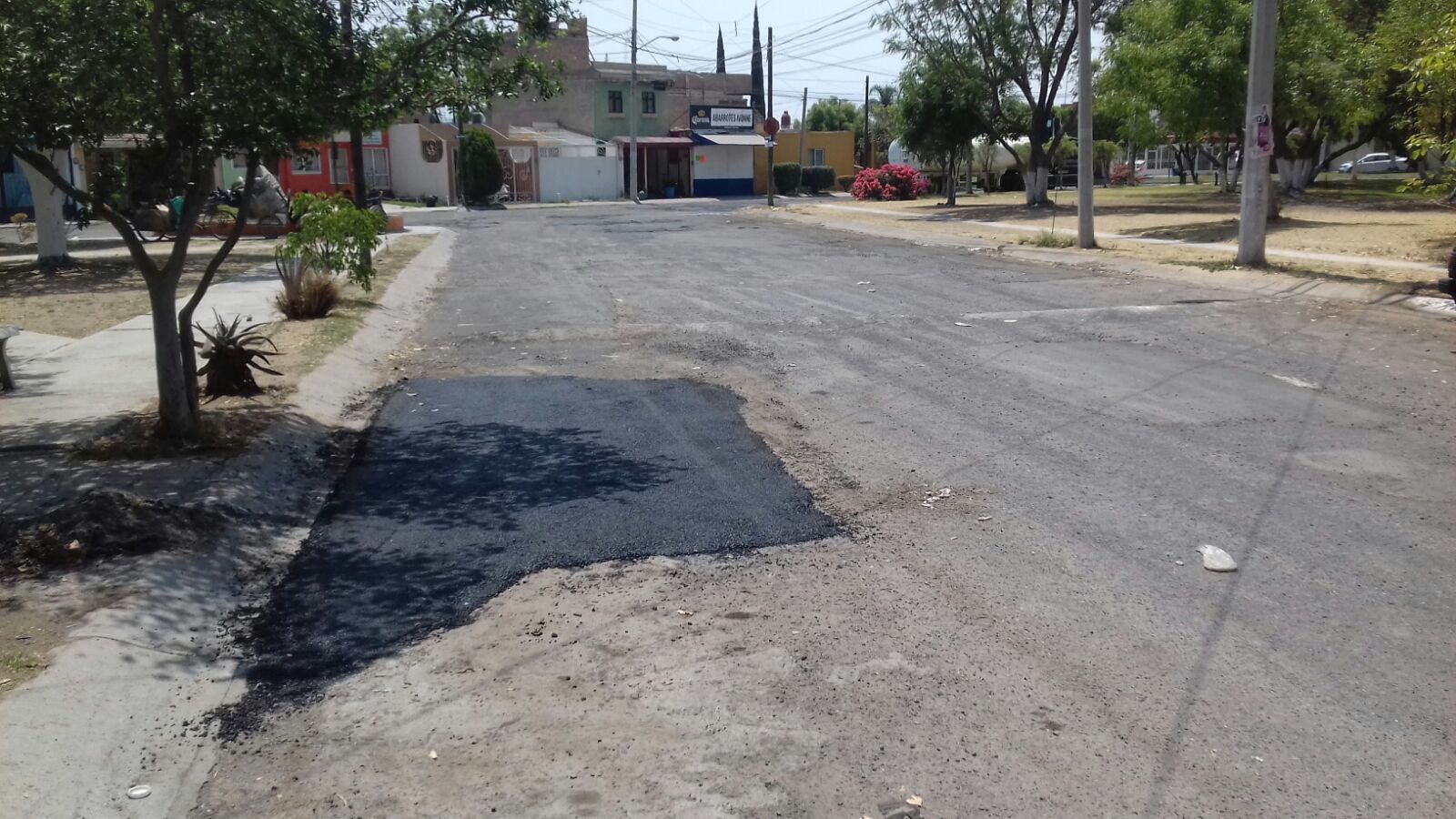 BACHEO EN ASFALTO CALIENTE